（バスケットボール）
（バレーボール）
（アーチェリー）
（アーチェリー）
（ボッチャ）
（ボッチャ）
（バレーボール）
（水泳）
（水泳）
（ボッチャ）
大阪府障がい者スポーツ応援団員　NO.１０
大阪府障がい者スポーツ応援団員　NO.８
大阪府障がい者スポーツ応援団員　NO.1
大阪府障がい者スポーツ応援団員　NO.２
大阪府障がい者スポーツ応援団員　NO.３
大阪府障がい者スポーツ応援団員　NO.4
大阪府障がい者スポーツ応援団員　NO.５
大阪府障がい者スポーツ応援団員　NO.６
大阪府障がい者スポーツ応援団員　NO.７
大阪府障がい者スポーツ応援団員　NO.９
宜保　十三夫
宇賀耶　早紀
長谷川　隆幸
畠　奈々子
上山　友裕
坂本　龍哉
髙木　紗知
津川　拓也
徳永　朱希
江口　舞
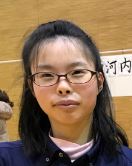 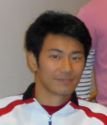 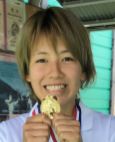 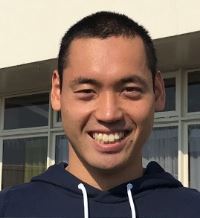 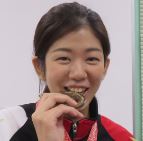 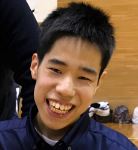 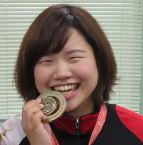 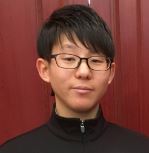 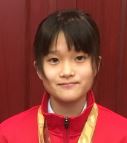 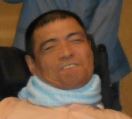 【主な成績】
【主な成績】
【主な成績】
【主な成績】
【主な成績】
【主な成績】
【主な成績】
【主な成績】
【主な成績】
【主な成績】
リオパラリンピック
　　　　リカーブ個人７位入賞
ジャカルタアジアパラ競技大会
　　　　リカーブMIX銀メダル
国内2016年～無敗
リオデジャネイロパラリンピック男子100m背泳ぎ
　　　　　　　　銅メダル
第１回日本ボッチャ選手権大会　　　　　　　　優勝
第23回夏季デフリンピック　
女子バレーボール金メダル
南河内区ボッチャ競技交流会　
　　　　　　　　　　　優勝
　　　　　　　　　　その他
南河内区ボッチャ競技交流会　
　　　　　　　　　　　優勝
第23回夏季デフリンピック　
女子バレーボール金メダル
ドバイ2017アジアユースパラ競技大会　　金メダル
INASバスケットボール
世界選手権大会　
　ベストプレーヤー賞
第17・18回全国障害者スポーツ 大会アーチェリー大阪府代表
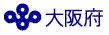 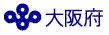 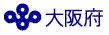 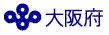 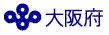 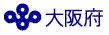 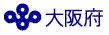 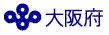 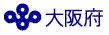 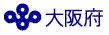 （車いすマラソン）
（スノーボード）
（フットサル）
（フットサル）
（水泳）
（陸上）
（陸上）
大阪府障がい者スポーツ応援団員　NO.１３
大阪府障がい者スポーツ応援団員　NO.１５
大阪府障がい者スポーツ応援団員　NO.１６
大阪府障がい者スポーツ応援団員　NO.１４
大阪府障がい者スポーツ応援団員　NO.１１
大阪府障がい者スポーツ応援団員　NO.１2
大阪府障がい者スポーツ応援団員   NO.１７
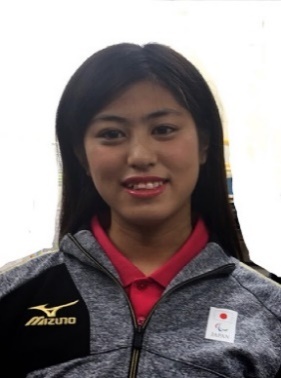 生長　奈緒美
竹村　明結美
加村　有弘
小林　耕平
花岡　伸和
成田　緑夢
和田　伸也
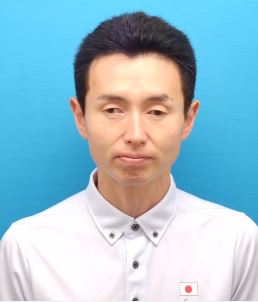 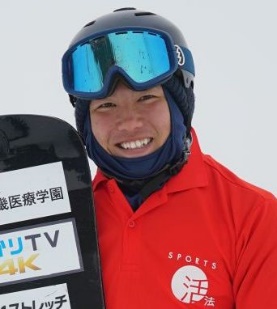 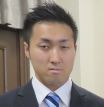 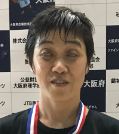 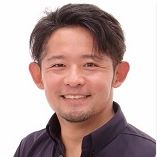 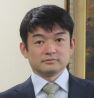 【主な成績】
【主な成績】
【主な成績】
【主な成績】
【主な成績】
【主な成績】
【主な成績】
ドバイアジアユースパラ競技大会　　100m 金メダル　 200m銀メダル
北京2018WPAグランプリ
100m　200m　400m 金メダル
インドネシア2018アジアパラ競技大会
100ｍ   400ｍ ２位
マラソンワールドカップ　金メダル
ロンドンパラリンピック5000m
　　　　　　　　　　　　銅メダル
第２回ソーシャルフットボール国際大会　日本代表
平昌パラリンピック　　　　　　　バンクドスラローム金メダル
スノーボードクロス銅メダル
アテネ・ロンドンパラリンピック　　　　入賞
北京・ロンドンパラリンピック　　　　　　　　　　
　　　　　　　　　　　 入賞
第２回ソーシャルフットボール国際大会　日本代表
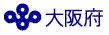 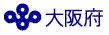 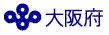 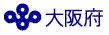 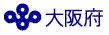 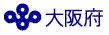 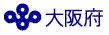 国際大会出場12回
　　ロンドン・リオパラ2回
　　アジアパラ3回